“Principle of Mineral Processing”
Principle of Mineral Processing  - Syllabus
Chapter 2


Liberation and its significance, Comminution and sizing, Laws of
comminution, Crushing and Grinding- types, equipment, washing, sorting
and hand-picking ; Laboratory and industrial screening- equipment, screen
efficiency ; Classifier- mechanical and hydraulic, sizing and sorting
classifiers, Mill calculation.
Liberation
Concentration of mineral species - other mineral detached by controlled communition

Purpose of sizing - optimum unlocking of desired mineral  & grading of product.

Sizing - value , gangue & middlings present

Different hardness / unlocking behaviour of gangue & values - single stage crushing not economical.  

Economic liberation mesh size determination by lab test
3
Screen size representation
Mesh No – No of openings per inch of screen 

Sieve Analysis of Ore Sample : Example
 Mesh size	 %wt retained     Cummulative % pass 
 +10			7		93
 -10 +5		80		13
 -5 +1			10		 3
 -1					 3

Mesh no relation with size  of aperture

	-Tyler (USA) , ASTM , BS  standards 
	  60 mesh – 250 micron / 0.25 mm
      100 mesh – 150 micron / 0.15 mm
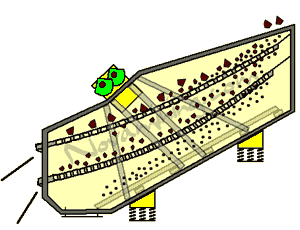 4
Screen size representation
Industrial screens – Fixed & Moving Types 

Fixed Type
	-Bar screen / Grizzlies (   Large size ,with slop ,ore /rock )
     Cap 10-50 T/m2/mm/day
	 	
	-Roll Screens - Bank of rolls ,
     10-110 mm , hard material 

	-Punch Screens - MS/SS 
	 Abrasive material ,40 mm 




.
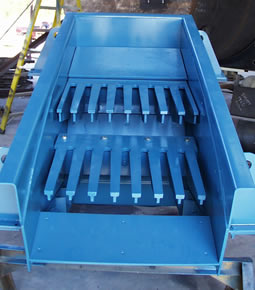 5
Types of Screen
Moving Type –
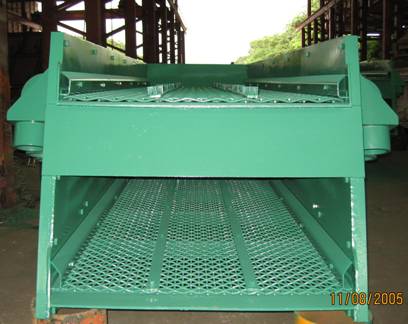 Vibrating Screens
Cap 50-200 t/m2/mm/day
Shaking Screen  Cap 20-80
Trommels Cap 3-20
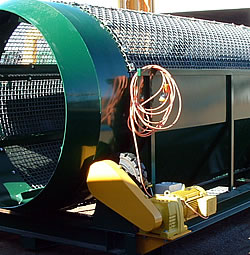 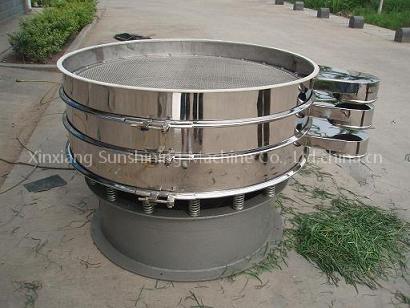 6
Screen Efficiency
Recovery- Undersize after screen / Undersize during lab test 

Factors

Particle shape
Size of screen ( mesh size)  
Relative size of particle & screen size 
Angle of incidence - min cross section of particle on drop 
Bunching of small particle due to friction
Moisture content  
Feed spread over screen  
Rate of feed  & thickness of layer 
Shaking motion of screen


.
7
Comminution
Objective – size reduction 

	-Liberation of value from gangue
	-Handling & Transportation
	-Preparation for ore processing

Stages of size 
	-Explosive shattering 		Big size  to 1000 mm
	-Primary crushing 		1000 to 100 mm
	-Secondary crushing 		100 to 10 mm
	-Coarse Grinding 		10 to 1 mm
	-Fine grinding 			1 to 0.01 mm
	-Very fine grinding    		100 to 1 micron
8
9
Comminution Laws
Ore / Mineral irregular compared to crystal behaviour
Factors – Blasting , chemical oxidation in mining  , two minerals intercrystallised
Variety of disruptive forces – compression, tension,shear
Energy utilisation for degree of size reduction

Rittinger’s Law
	Energy for size reduction α  Energy of new surface – Net free energy change of state  

Kick’s law
	Energy α log (reduction ratio).e.g 1 cm/mm to 0.5 cm/mm – Activation energy – volume of fragments
10
Comminution Laws
Bond theory 
	Theoretical net energy for size reduction = Net energy for unit length of crack * total crack length 

Validation of laws
Example :  					Red ratio
Crushing  		100 cm to 6 cm  	24
Sec Crushing 	60 mm to 4 mm	24
Grinding		4000 to 8 micron	28
	
	As per Kick’s law – energy requirement in 1:1:2 ratio but in actual practice -10-30 times more -  small particles with fewer cracks , high probability of escaping being crushed
11
Comminution Laws
Bond theory 
	Theoretical net energy for size reduction = Net energy for unit length of crack * total crack length 

Validation of laws
Example :  					Red ratio
Crushing  		100 cm to 6 cm  	24
Sec Crushing 	60 mm to 4 mm	24
Grinding		4000 to 8 micron	28
	
	As per Kick’s law – energy requirement in 1:1:2 ratio but in actual practice -10-30 times more -  small particles with fewer cracks , high probability of escaping being crushed
12
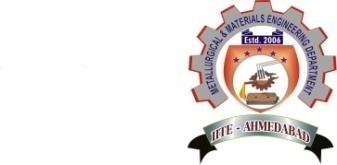 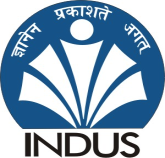 Crushing Equipment
Blake Jaw Crusher
Features : 

Large opening per unit cost 

2. Shape of opening for large block shaped feed better than a gyratory. 

3. Handling of dirty or sticky feed better, without buildup.

4. Maintenance is easier. 

5. Easy dismantling
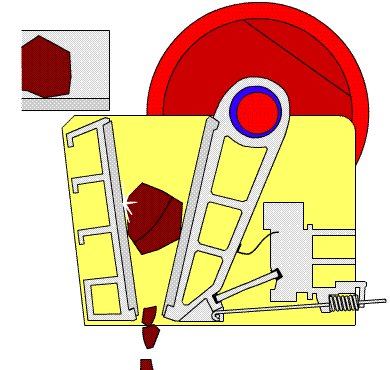 13
Crushing Equipment
Gyratory Crusher
Features :
 High capacity per investment dollar. ( 900 t/h , 1.2 m – 200 mm gape )

2. Handles thin, slab-like material better than a jaw crusher. 

3. Choked crushing

4. Foundation costs lower than for jaw crusher 

6. Easier installation than JC since more compact design and crushing stresses more even.
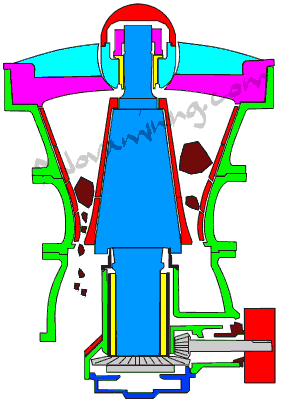 14
Secondary Crushing Machines
Cone Crusher
15
Crushing Capacity
Jaw Crusher Volumetric Capacity :

Q =B.S.s.Cot(a.kjaw.60n)  m3/h      

Gyratory Crusher Volumetric Capacity ;

Q = (D-S)¶. S.s.cot (a.k.60 n) m3/h

B 	- inner width of crusher ( m)
S 	- open side setting (m)
s   - throw ( m)
a   - angle of nip
n	- speed of crusher (rpm)
kjaw	- material constant 1.5-2 ( type of material , liner type, feed type)
D	- diameter of outer head mantle at discharge point  
KGyra – material constant 2-3
16
Crushing Equipment
Low reduction ratio ( 3:1 to 4:1 )

Size of roll proportional to material size
Uniform & small size produced

Nip angle relation with Roll & Particle size & rolls gap 

Method of feeding important uniformity
Free & choke feed 

Roller Capacity

 C feed (kg/h) = 188.5*N*D*W*s*d
 N = rpm , D =dia of roll (m) , W =roll width ( m) , s = feed density ( kg/m3),
D=distance between roll (m)
Roll Crusher
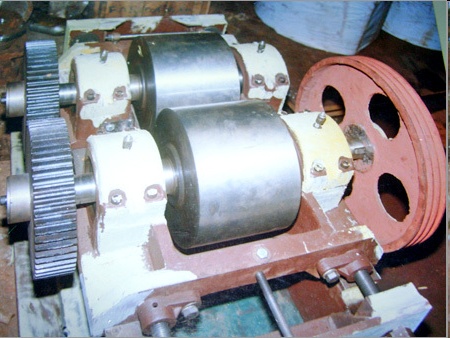 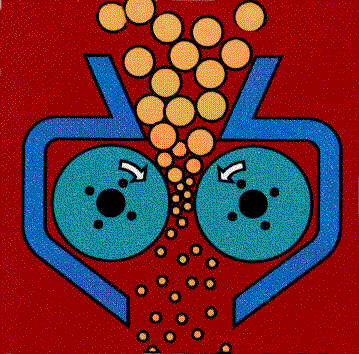 17
Nip angle , Roll size , feed size in  Crushing
18
Fine Crushing Machines
Impact Crushing Mill
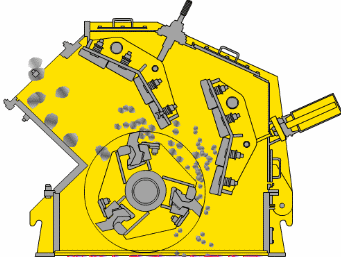 Hammer Mill
19
20
Grinding
Tumbling mill
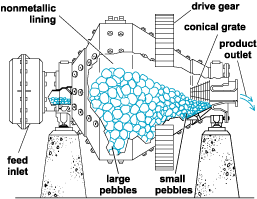 21
Types of Tumbling mill
Ball Mill
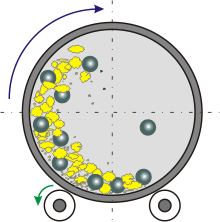 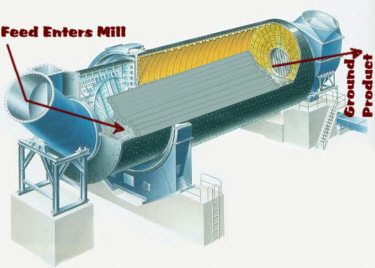 Rod mill
22
Theory – Ball Mill
23
Theory – Ball Mill
mv2/R
mg Cos a = mV2/R
Centripetal force = Centrifugal force

m=mass of ball ( kg) , N – rev/min of mill
V – linear vel of ball m/sec
G –gravitational acceleration
a
V = 2 pi R N /60
      Cos a =  4 (pi)2 N2 R / 60*60*g
                 = 0.0011N2 R
     Consider  d as dia of ball & D as Ball mill dia , effective radius of outer most path will be (D-d)/2 
           Cos a = 0.0011 N2  (D-d)/2
 Critical speed occurs at angle a =0 ,  Nc = 42.3/ (D-d)0.5  rev/min
mg
24
Theory – Ball Mill
% loading = 113-126*H/D , H Unfilled gap , D inner dia  

Speed of mill always 75% of critical rotation Nc ( rpm)

No grinding – Load centrifuges

Heavier lumps close to shell

Lighter grains – move forward
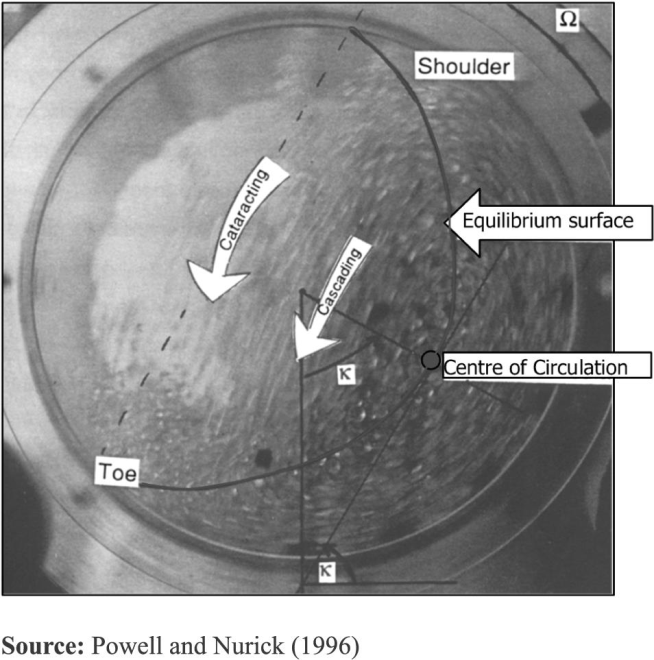 25
Ball Mill Operation
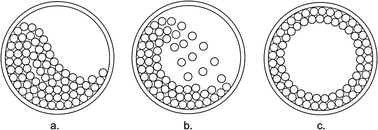 26
BALL MILL WITH – GRATE-DISCHARGE
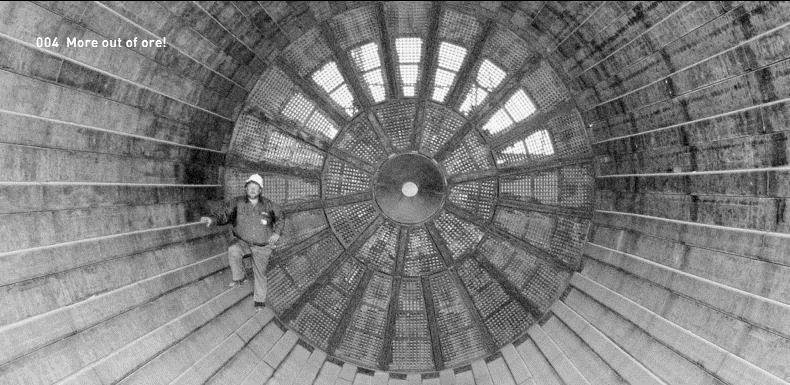 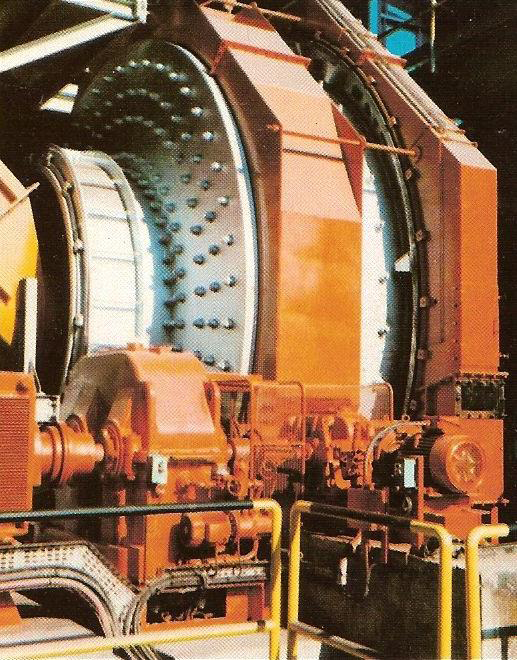 AEROFALL MILL
27
Classification
28
Classification
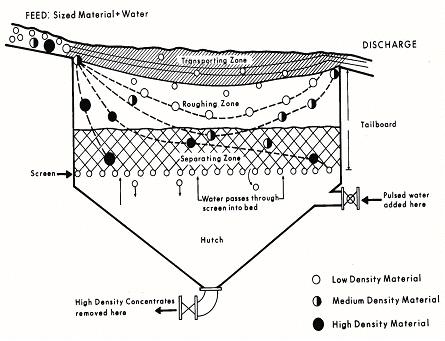 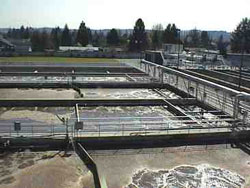 Settling Tanks
29
Classification
30
Sorting Classifiers
Launder type classifiers
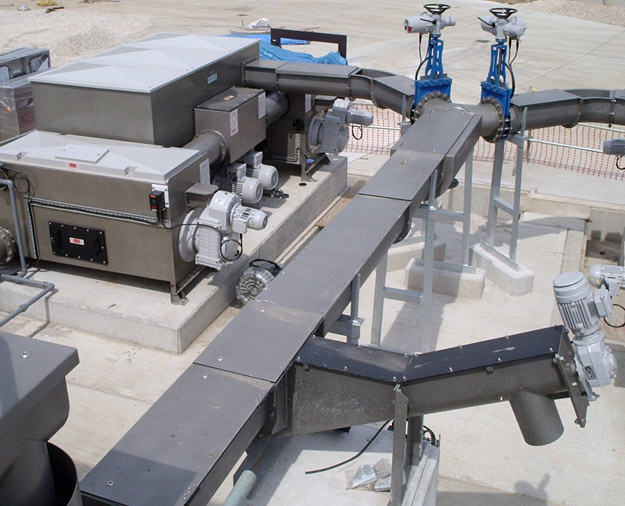 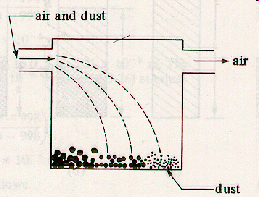 31
Sizing Classifiers – Non Mechancial
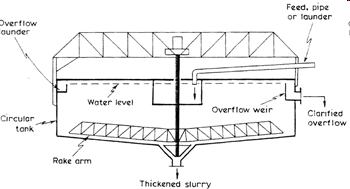 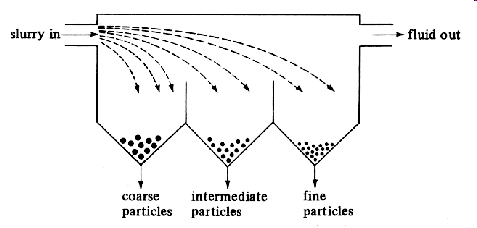 Thickener
Spitzkasten
32
Sizing Classifiers – Non Mechancial
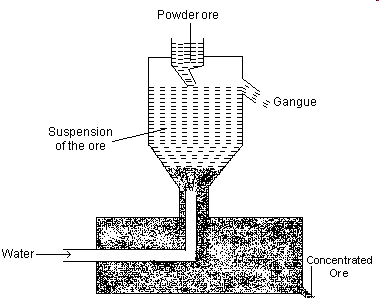 33
Sizing Classifiers – Mechancial
Rake classifier
Bowl classifier
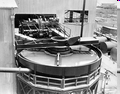 34
Spiral Classifier
35
Sizing Classifiers – Mechancial
36
Sizing Classifiers – Mechancial
37
Sizing Classifiers
38
Cyclone Classifiers
39
Cyclone Classifiers
40
Cyclone Classifiers
41
42
43